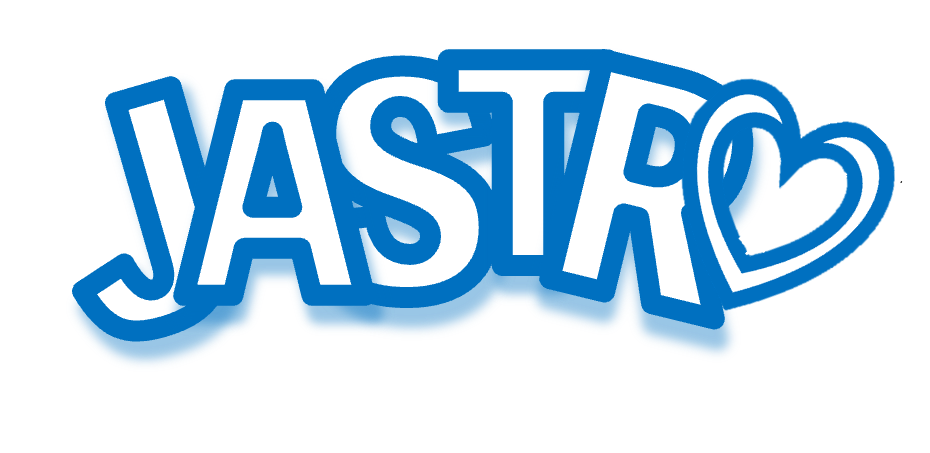 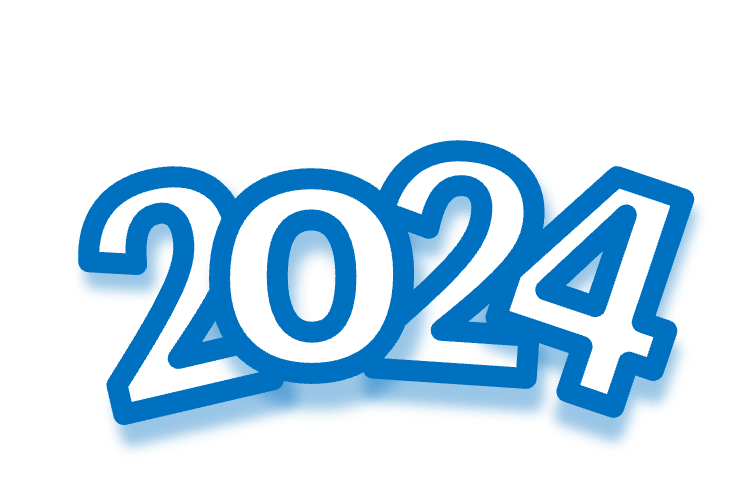 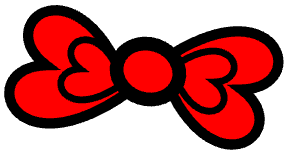 ４つのイラスト
①JASTOR２０２４リボン
②富士山
③桃とブドウ
　配置はそのまま、もしくは他の位置に変えてもOK
４つのうちお好きなイラストのみを使用してもOK

COI記載に関して
※COIの有・無について、テンプレートの文章を　参考に記載してください。▼テンプレートhttp://www.congre.co.jp/jastro2024/coi/
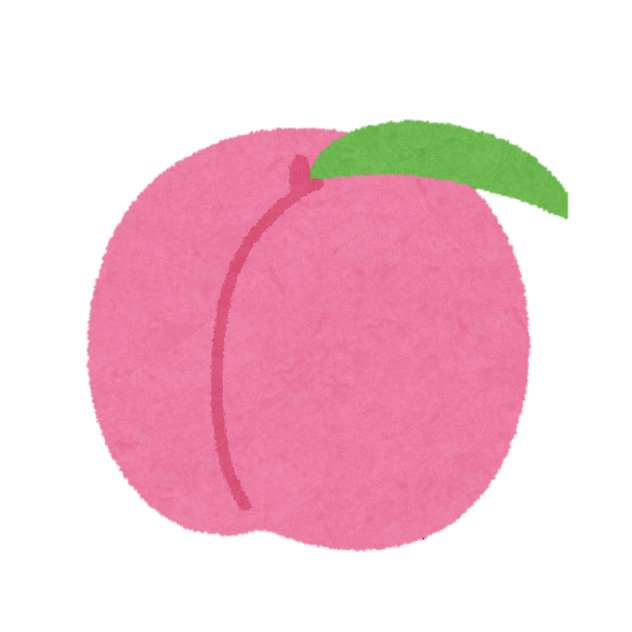 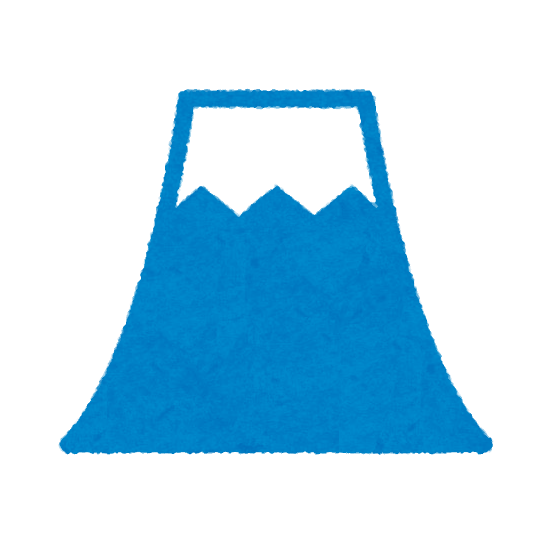 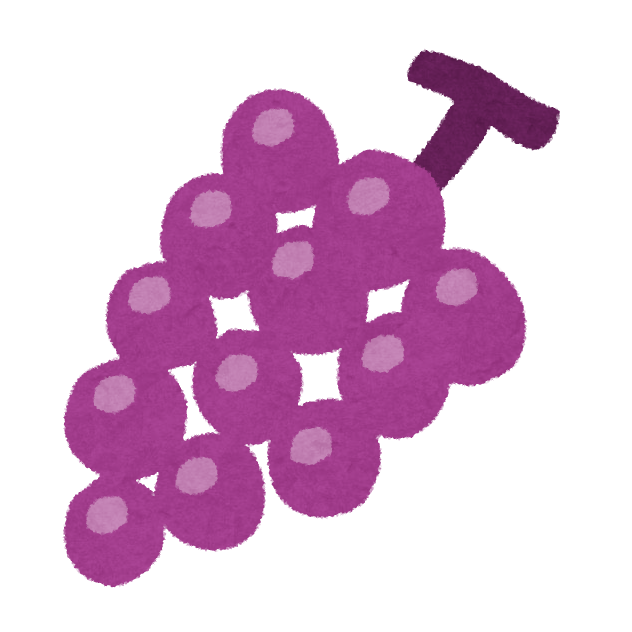 ４つのイラスト
①JASTOR２０２４リボン
②富士山
③桃とブドウ
　配置はそのまま、もしくは他の位置に変えてもOK
４つのうちお好きなイラストのみを使用してもOK

COI記載に関して
※COIの有・無について、テンプレートの文章を　参考に記載してください。▼テンプレートhttp://www.congre.co.jp/jastro2024/coi/
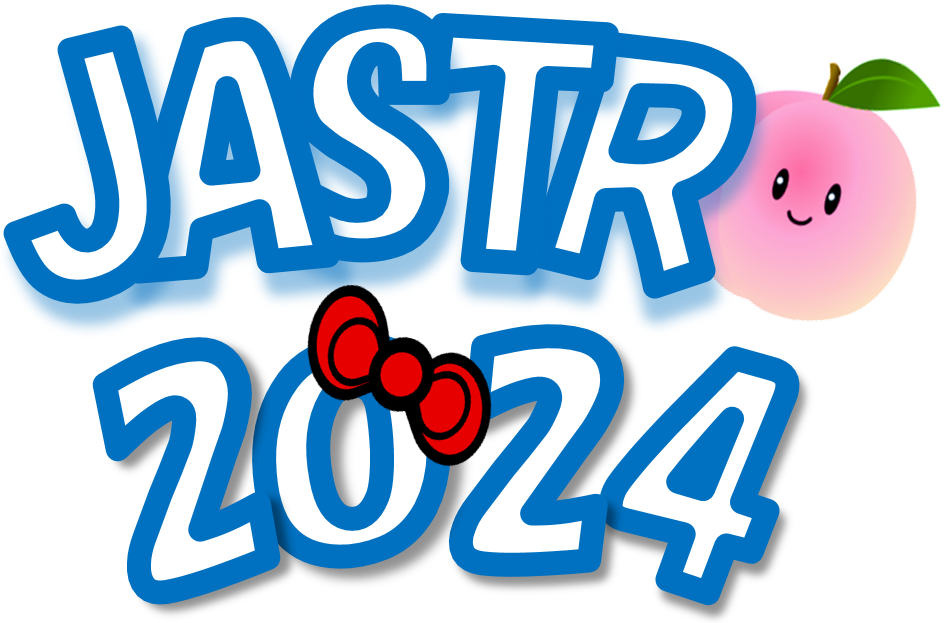 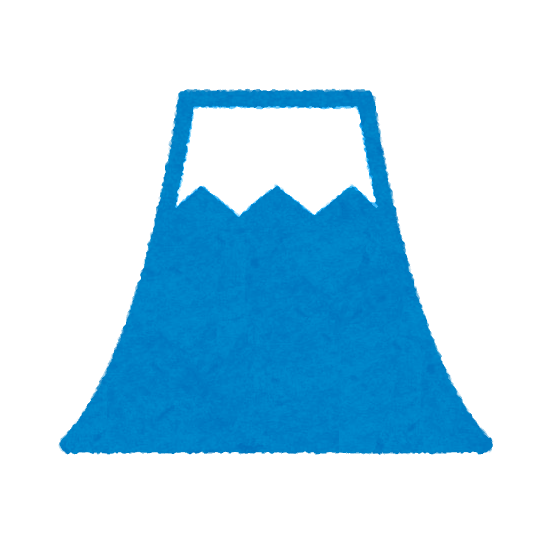 ４つのイラスト
①JASTOR２０２４リボン
②富士山
③桃とブドウ
　配置はそのまま、もしくは他の位置に変えてもOK
４つのうちお好きなイラストのみを使用してもOK

COI記載に関して
※COIの有・無について、テンプレートの文章を　参考に記載してください。▼テンプレートhttp://www.congre.co.jp/jastro2024/coi/
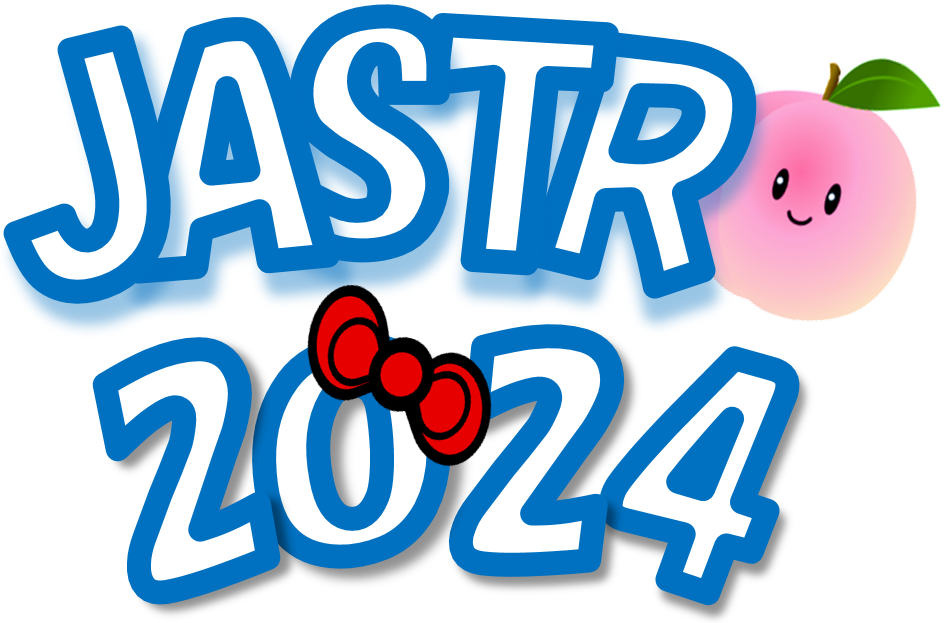 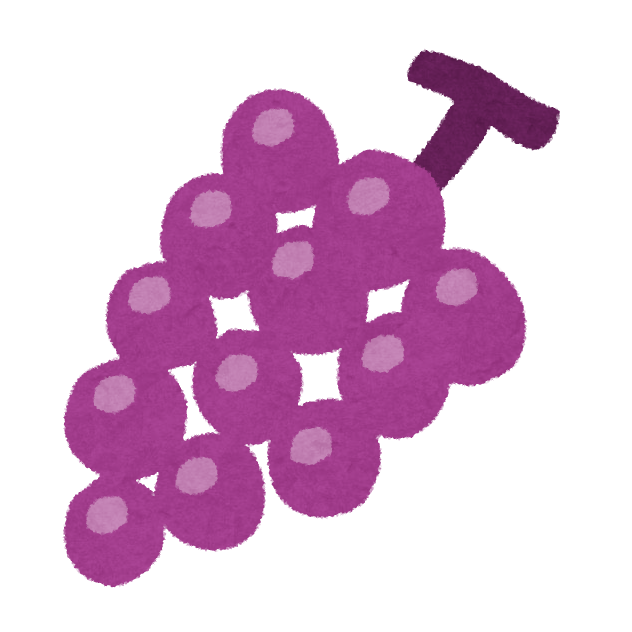 ４つのイラスト
①JASTOR２０２４リボン
②富士山
③桃とブドウ
　配置はそのまま、もしくは他の位置に変えてもOK
４つのうちお好きなイラストのみを使用してもOK

COI記載に関して
※COIの有・無について、テンプレートの文章を　参考に記載してください。▼テンプレートhttp://www.congre.co.jp/jastro2024/coi/
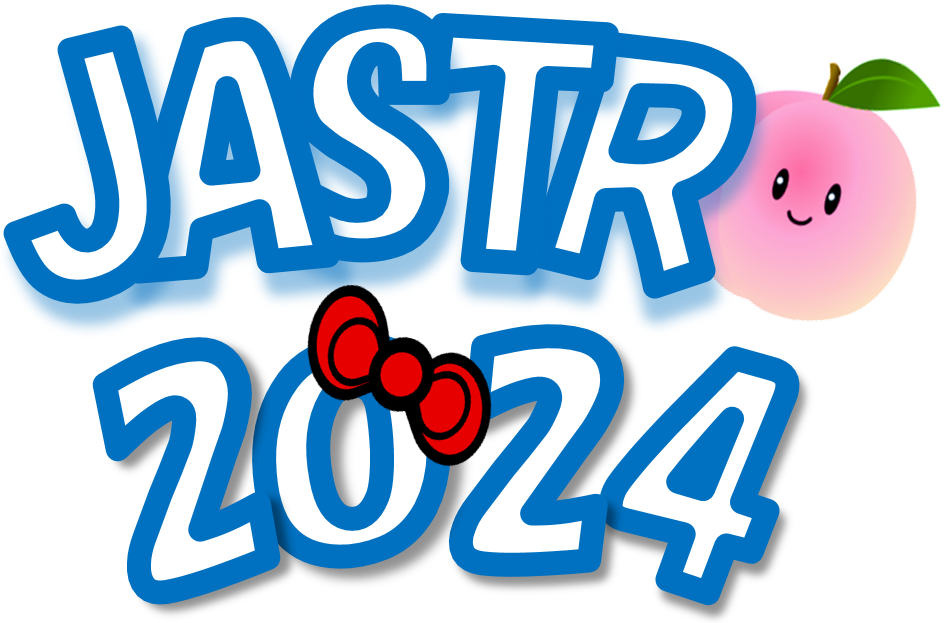 ４つのイラスト
①JASTOR２０２４リボン
②富士山
③桃とブドウ
　配置はそのまま、もしくは他の位置に変えてもOK
４つのうちお好きなイラストのみを使用してもOK

COI記載に関して
※COIの有・無について、テンプレートの文章を　参考に記載してください。▼テンプレートhttp://www.congre.co.jp/jastro2024/coi/
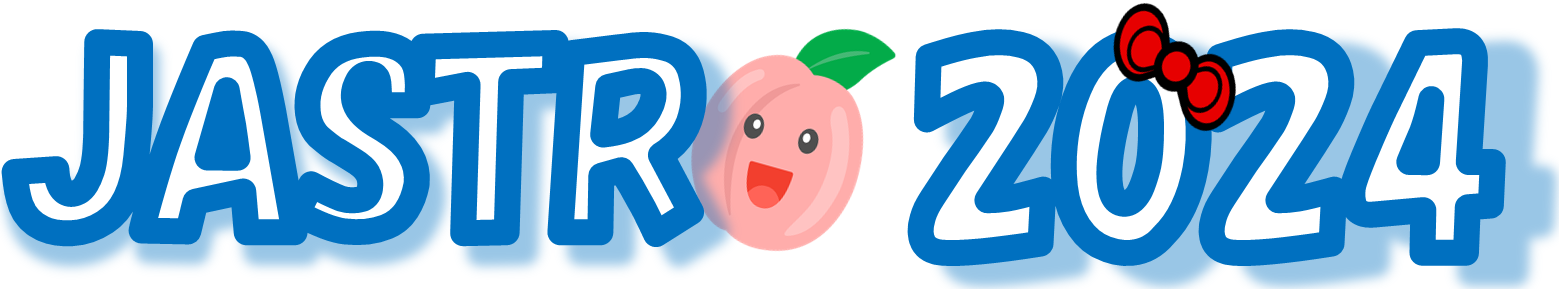 ４つのイラスト
①JASTOR２０２４リボン
②富士山
③桃とブドウ
　配置はそのまま、もしくは他の位置に変えてもOK
４つのうちお好きなイラストのみを使用してもOK

COI記載に関して
※COIの有・無について、テンプレートの文章を　参考に記載してください。▼テンプレートhttp://www.congre.co.jp/jastro2024/coi/
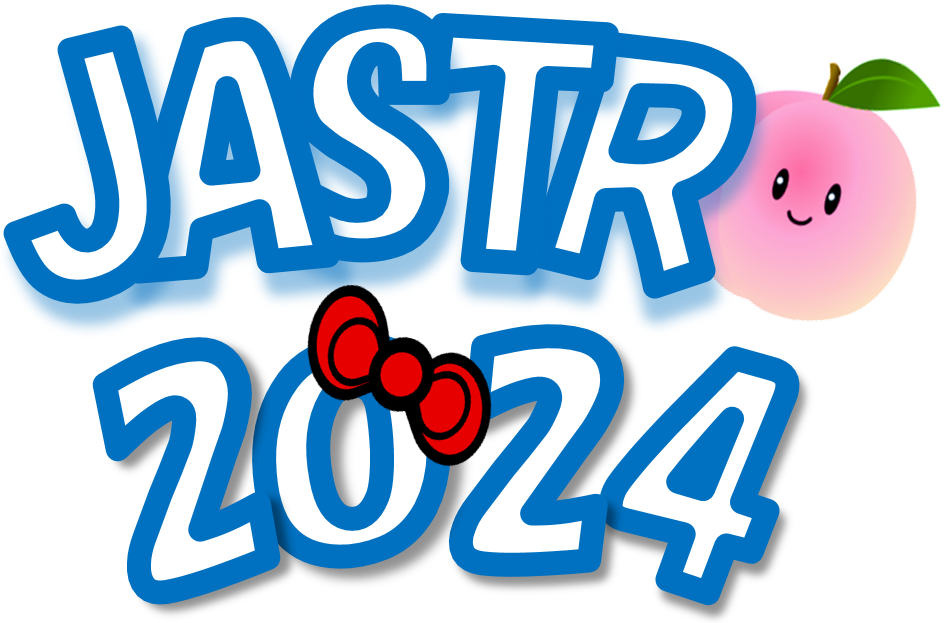 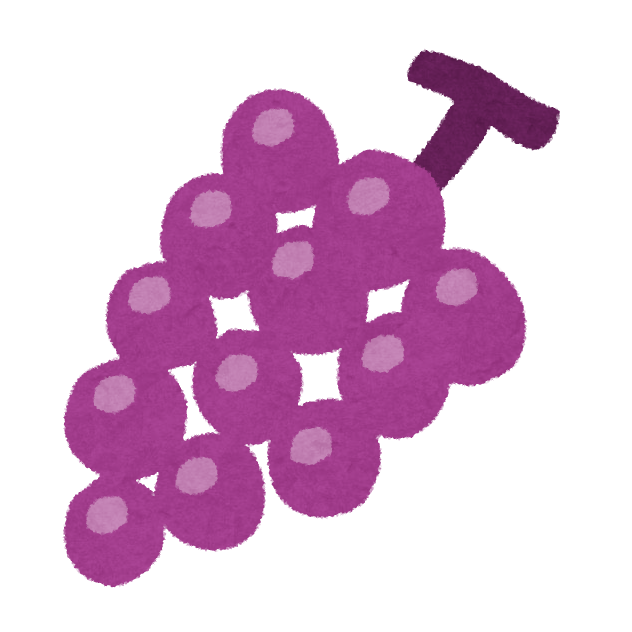